4-Б Я досліджую світ.Проєкт “Загадковий мешканець Чорного моря”
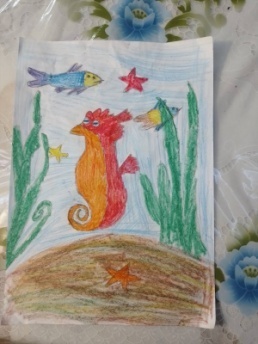 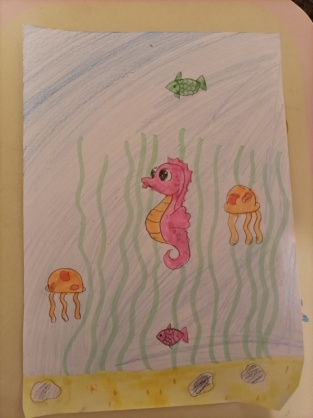 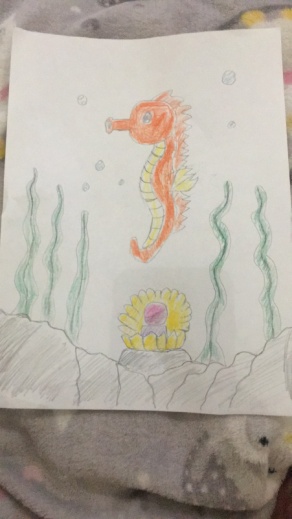 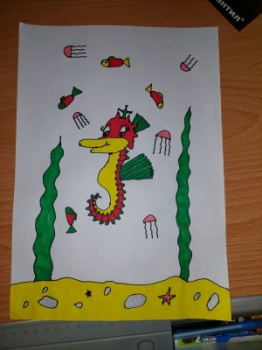 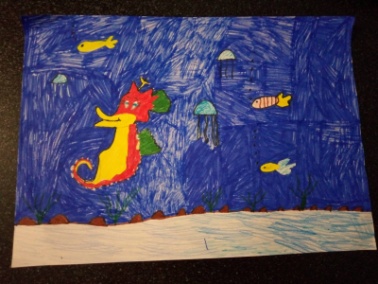 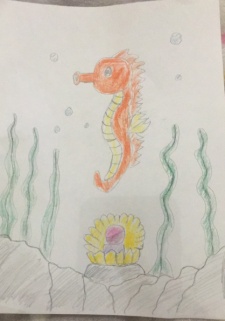 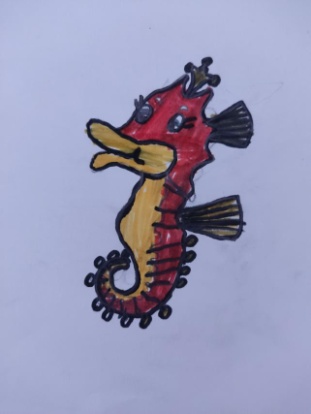 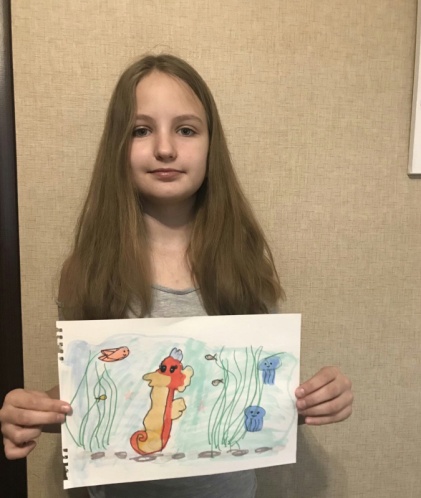 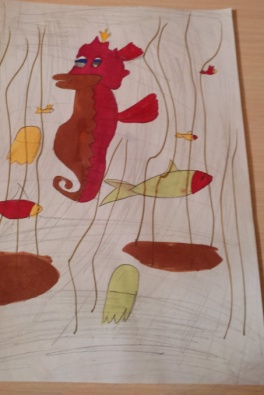 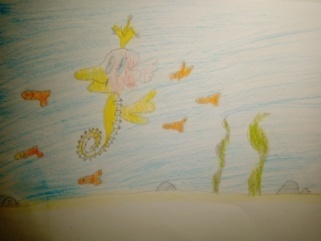